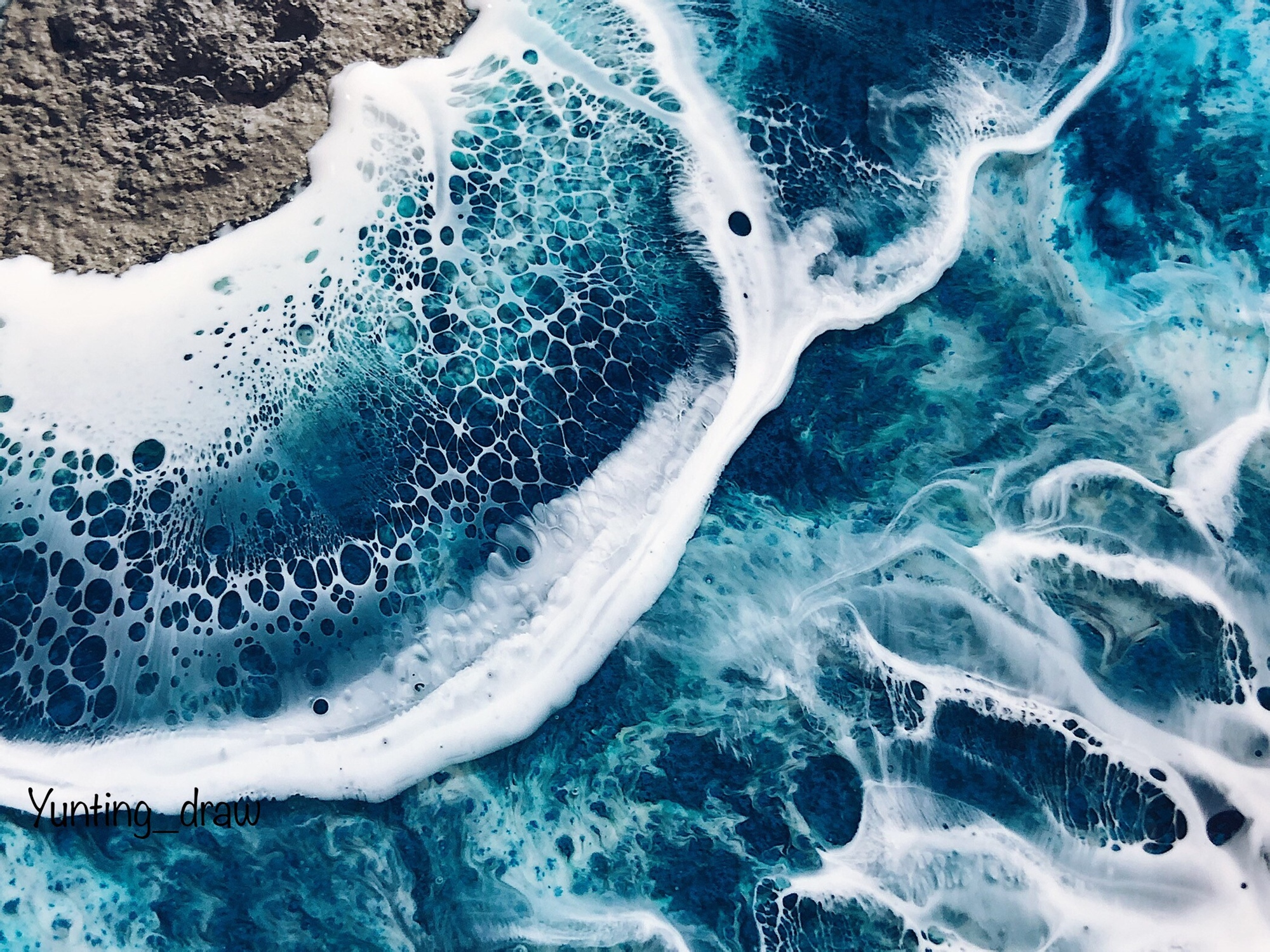 關於非殖民化：來自大洋洲的觀點
On decoloniality: a view from Oceania 
Katerina Teaiwa, 2020
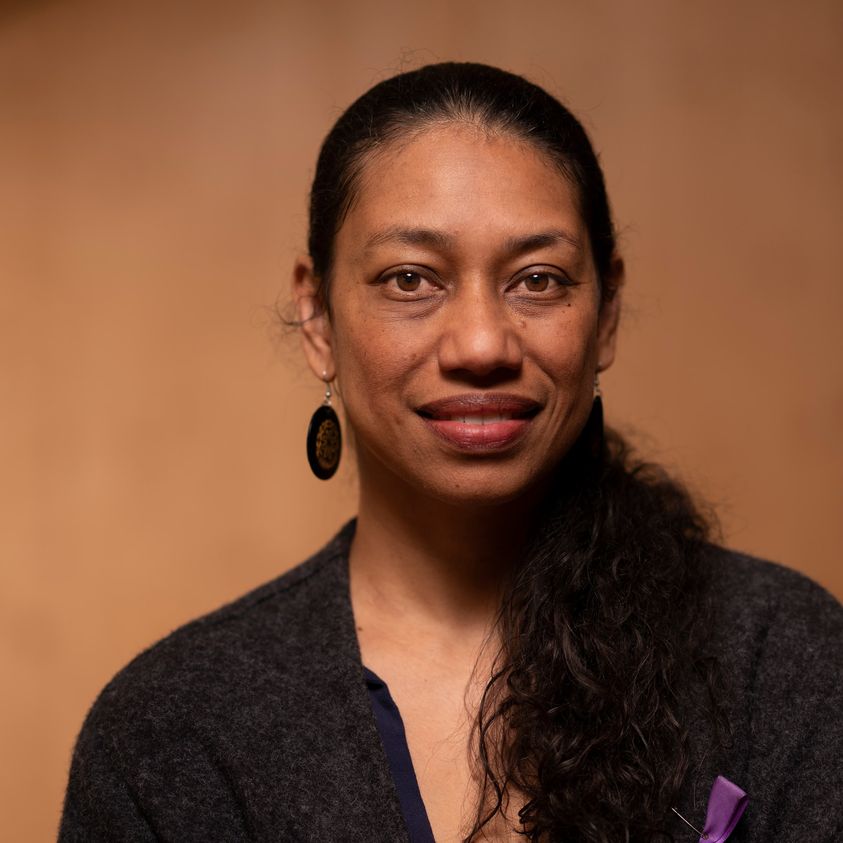 基本背景
擁有吉里巴斯共和國和非裔美國人的血統，在斐濟出生和長大
曾擔任太平洋共同體秘書長、聯合國教科文組織永續發展顧問
Austraining International和ANU Enterprise的顧問，為澳大利亞國際志願者組織提供跨文化發展培訓
2012-2017年澳大利亞太平洋研究協會主席
2020年加入了紐西蘭太平洋合作基金會董事會
具當代太平洋舞蹈的背景，南太平洋大學大洋洲舞蹈劇院的創始成員
《澳大利亞傳記詞典》的大洋洲工作組主席
《當代太平洋：島嶼事務》雜誌的藝術編輯
《皇家人類學研究所雜誌》和《亞太人類學雜誌》的編委會成員。
Katerina Teaiwa澳大利亞國立大學文化、歷史和語言學院副教授
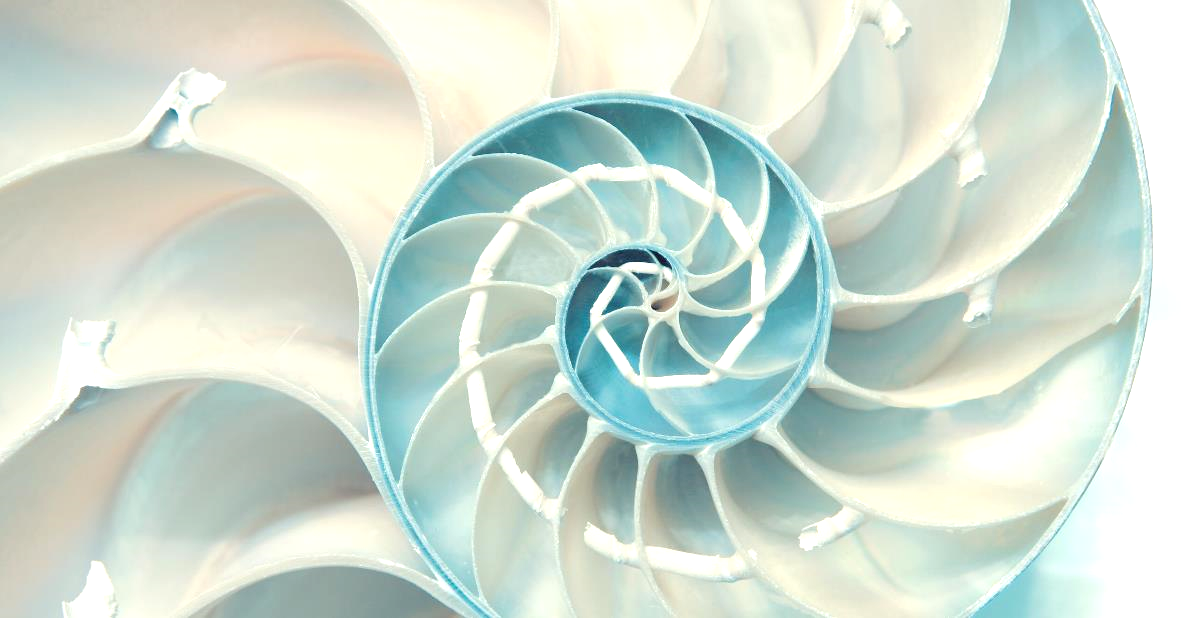 學術研究
研究興趣
太平洋島嶼(特別是吉里巴斯和斐濟)
太平洋地區主義
太平洋視覺和表演藝術及太平洋藝術節
太平洋磷酸鹽礦開採歷史
土地、環境和福祉的本土概念
太平洋環境行動主義
氣候變遷
文化政策、文化和創意產業
太平洋婦女研究
太平洋研究中的視覺體現的方式方法
原住民重塑和非殖民化工作
太平洋傳記和生活寫作
專業領域
太平洋人環境知識
社會與文化人類學
藝術與文化政策
太平洋民族舞蹈表演藝術
視覺藝術和手工藝
消費與日常生活全球化
太平洋文化研究
太平洋歷史(不包括紐西蘭和毛利人)
我們流的汗，流淌的眼淚都是鹹水，所以我們知道海洋真的在我們的血液裡
 Katerina Teaiwa,1998
核心觀點
Oceania
UN SDGs 對抗氣候變遷
World War II
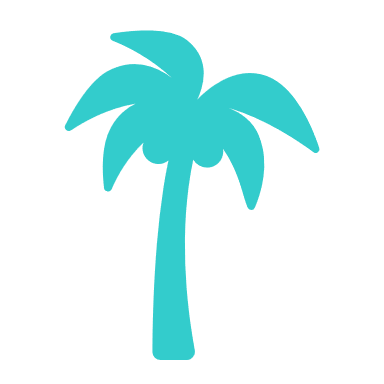 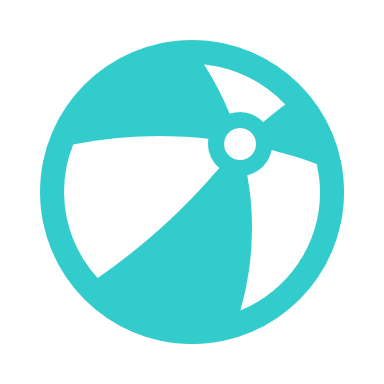 核心觀點
殖民前後的歐洲中心主義加速了島民信仰基督教，追求精神解決方案
前殖民國家（當代援助和發展夥伴）鼓勵的發展和經濟結構調整計畫，嚴重破壞了當地的治理系統和文化復原力。
Mignolo和Walsh多元和橫向的非殖民主義：泛太平洋地區抵抗歐美帝國主義和新殖民主義勢力，
等同Mignolo和Walsh：在有尊嚴的條件下，重新定義和撤退生活
抵抗可以通過廣泛的土地管理、自決、主權和創造性的復原力來表達
多點網絡發動，高位-無核與環境保護、氣候變遷-倡議
橫跨一個巨大的海洋大陸的小太平洋島嶼以一個聲音聯合起來，回應環太平洋地區人口和經濟上更大、政治上更強大的民族國家
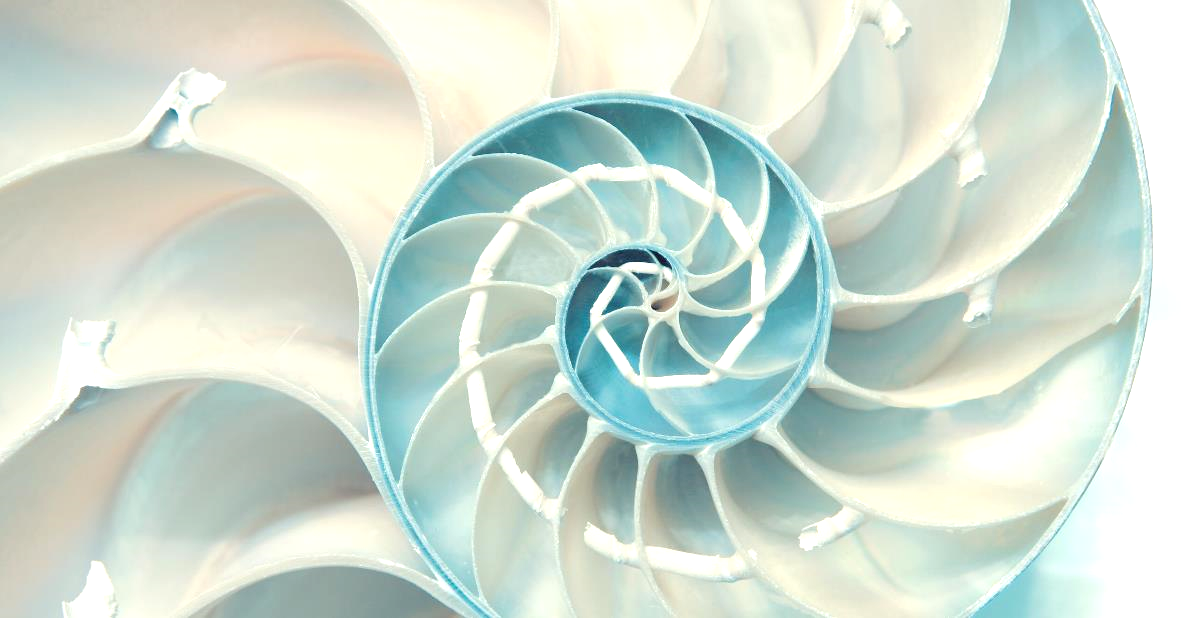 關懷主題
大洋洲是廣闊的，
大洋洲是不斷擴大的，
大洋洲是好客和慷慨的，
大洋洲是人類從鹽水的深處和更深的火域中崛起，大洋洲就是我們。
我們是海洋。我們必須清醒地認識到這一古老的真理，並共同利用它來推翻所有的霸權主義觀點
藍色太平洋